Writing
Chemical
Equations
Light Energy
Reactants
Products
*Chemical Equations
*Reactants – substances that go into a chemical reaction
*Products – substances that come out of a chemical reaction
Eg.  Photosynthesis:
CO2(g) + H2O(g) C6H12O6(s) + O2(g)
chlorophyll
Chemical equations
Chemical equations can be written in word form or using chemical symbols, but all use the following format:

Write this down****

		   +    		          		    +    		
reactant one   reacts with   reactant twoto produce    product one  	  and  	product two





It does not matter in what order the reactants or listed or what order the products are listed as long as the reactants are on the left and the products on the right side of the arrow
Word equations
word equations are the simplest form of writing a reaction equation

rather than use formulas, word equations use the names of the compounds and elements

e.g.  methane +  oxygen   carbon dioxide + water
1. Practice problems :
Read the following descriptions of reactions and create a word equation.
Solid magnesium metal reacts with hydrochloric acid to produce aqueous magnesium chloride and hydrogen gas.

magnesium + hydrochloric acid  magnesium chloride + hydrogen gas
2. Practice problems :
An iron nail is placed in a solution of copper (II) chloride.  As a result, small amounts of copper metal are produced in a solution of iron (II) chloride.

iron + copper (II) chloride  copper + iron (II) chloride
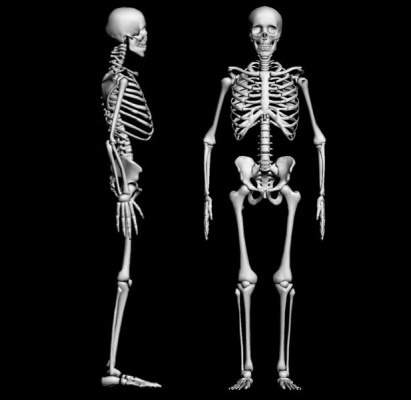 Skeleton equations
A skeleton equation is a chemical reaction equation written using chemical formulas
Equations are not considered to be a finished equation because it has yet to be balanced
*It MUST HAVE
 chemical’s formula 
the state
e.g.  CH4(g)  +  O2(g)    CO2(g)  +  H2O(g)
Products
Reactants
Example:
Zn(s) + HCl(aq)    ZnCl2(aq) + H2(g)
State
*How to write formula equations
Determine your reactants and products
Write the equation with reacts on the left side of the arrow and products on the right
Separate reactants and products with plus signs
INCLUDE states and solubility!!!!
Example 1:
Solid magnesium metal reacts with hydrochloric acid to produce aqueous magnesium chloride and hydrogen gas.

magnesium + hydrochloric acid  magnesium chloride + hydrogen
Mg(s)  +  HCl(aq)    MgCl2(aq)  +  H2(g)
Example 2:
An iron nail is placed in a solution of copper (II) chloride.  As a result, small amounts of copper metal are produced in a solution of iron (II) chloride.

iron + copper (II) chloride  copper + iron (II) chloride

Fe(s)  +  CuCl2(aq)    Cu(s)   +  FeCl2(aq)
*Balancing Equations
*All equations must always have the same number of each type of  atom on both sides of the equation
*We do this by adding coefficients in front of the chemical formula
*The coefficient applies to the entire formula

 *2H2O  means two water molecules
 *four hydrogens and two oxygens
**Steps for Balancing Chemical Equations
Determine the correct chemical formula for all reactants and products.
check for diatomic molecules.
check for polyatomic ions.
indicate correct state of compounds. (s, l, g, aq)
Balance  metals
Balance nonmetals
Balance hydrogen
Balance oxygen
Recount all atoms 
If every coefficient will reduce, rewrite the whole equation using the simplest ratio of coefficients.
Example:
CH4(g)  +  O2(g)    CO2(g)  +  H2O(g)




The carbons are balanced, but the hydrogen and oxygen are not
Balance the hydrogen by adding a coefficient before the product containing hydrogen
Example:
CH4(g)  +  O2(g)    CO2(g)  +  2H2O(g)




With the addition of the “2” in front of the water, we balance the hydrogen but also increase the amount of oxygen in the product side
Example:
CH4(g)  +  2O2(g)    CO2(g)  +  2H2O(g)




Now we are balanced!
NOTES
Coefficients must be whole numbers.
Do not change subscripts in chemical
 formula.
Do not place coefficients between atoms or ions in a formula.
Number of polyatomic ions must be the same on both sides of the equation
Balance this equation
KI(aq) + Cl2(g)  KCl(aq) + I2(s)

2KI(aq) + Cl2(g)  2KCl(aq) + I2(s)
Balance this equation
NH3(g) + O2(g)  N2(g) + H2O(l)

4 NH3(g) + 3 O2(g)  2 N2(g) + 6 H2O(l)
Balance this equation
KClO3(aq) → KCl(aq) + O2(g)

2 KClO3(aq) →2 KCl(aq) + 3 O2(g)
Balance this equation
Al(s) + H2SO4(aq) → Al2(SO4)3(aq)  +  H2(g)

2 Al(s)+3 H2SO4(aq) → Al2(SO4)3(aq) +  3 H2(g)
Balance this equation
Hg(OH)2(s) + H3PO4(aq)  Hg3(PO4)2(s) + H2O(l)

3Hg(OH)2(s) + 2H3PO4(aq)  Hg3(PO4)2(s) + 6H2O(l)
Balance this equation
CuO(s) + NH3(g)   Cu(s) + H2O(l)  + N2(g)

3CuO(s) + 2NH3(g)  3Cu(s)+ 3H2O(l) + N2(g)
Balance this equation
NH3(g) + O2(g)   N2O4(g) + H2O(g)

4 NH3(g) + 7 O2(g)  2 N2O4(g) + 6 H2O(g)
Balance this equation
chlorine  + magnesium iodide   magnesium chloride + iodine

Cl2(g) + MgI2(aq)    MgCl2(aq) + I2(s)
Balance this equation
sodium chloride + sulfuric acid  hydrochloric acid + sodium sulfate

2 NaCl(aq) + H2SO4(aq)  2 HCl(aq) + Na2SO4(aq)
Balance this equation
potassium nitrate decomposes into potassium nitrite and oxygen 

2 KNO3(aq)   2 KNO2(aq) +  O2(g)
Balance this equation
bismuth (III) nitrate + calcium iodide  bismuth (III) iodide + calcium nitrate

2 Bi(NO3)3(aq) + 3 CaI2(aq)  2 BiI3(aq) + 3 Ca(NO3)2(aq)
Balance this equation
iron (III) oxide reacts with carbon monoxide to produce iron and carbon dioxide 

Fe2O3(s) + 3CO(g)  2Fe(s) + 3CO2(g)